s_______
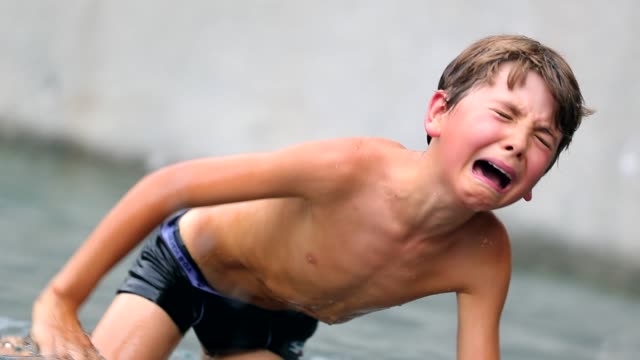 to move in a quick and shaky way
r______
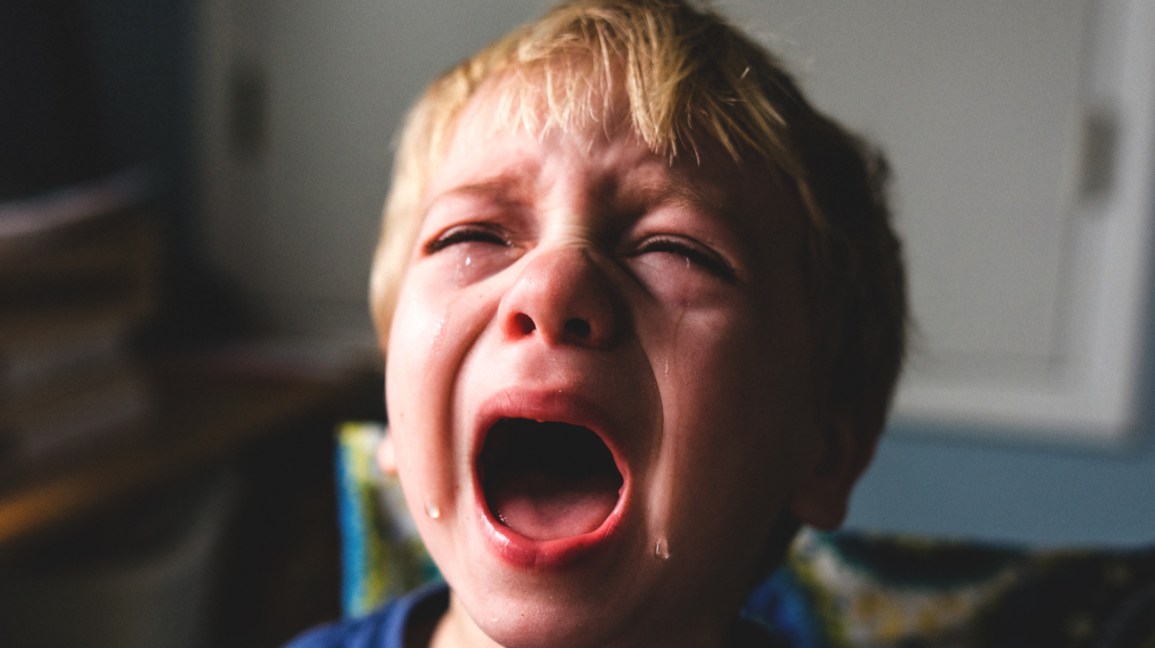 rough; screeching
p______
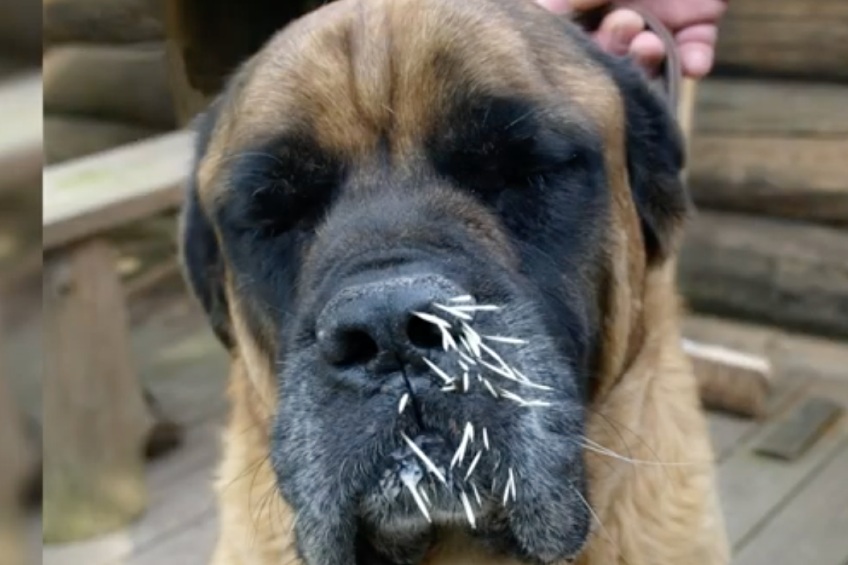 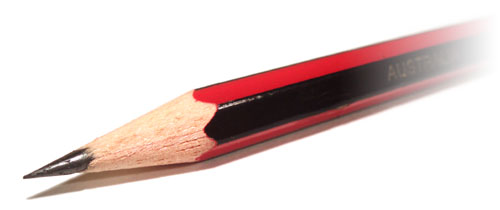 characterized as being sharp and specific
s______
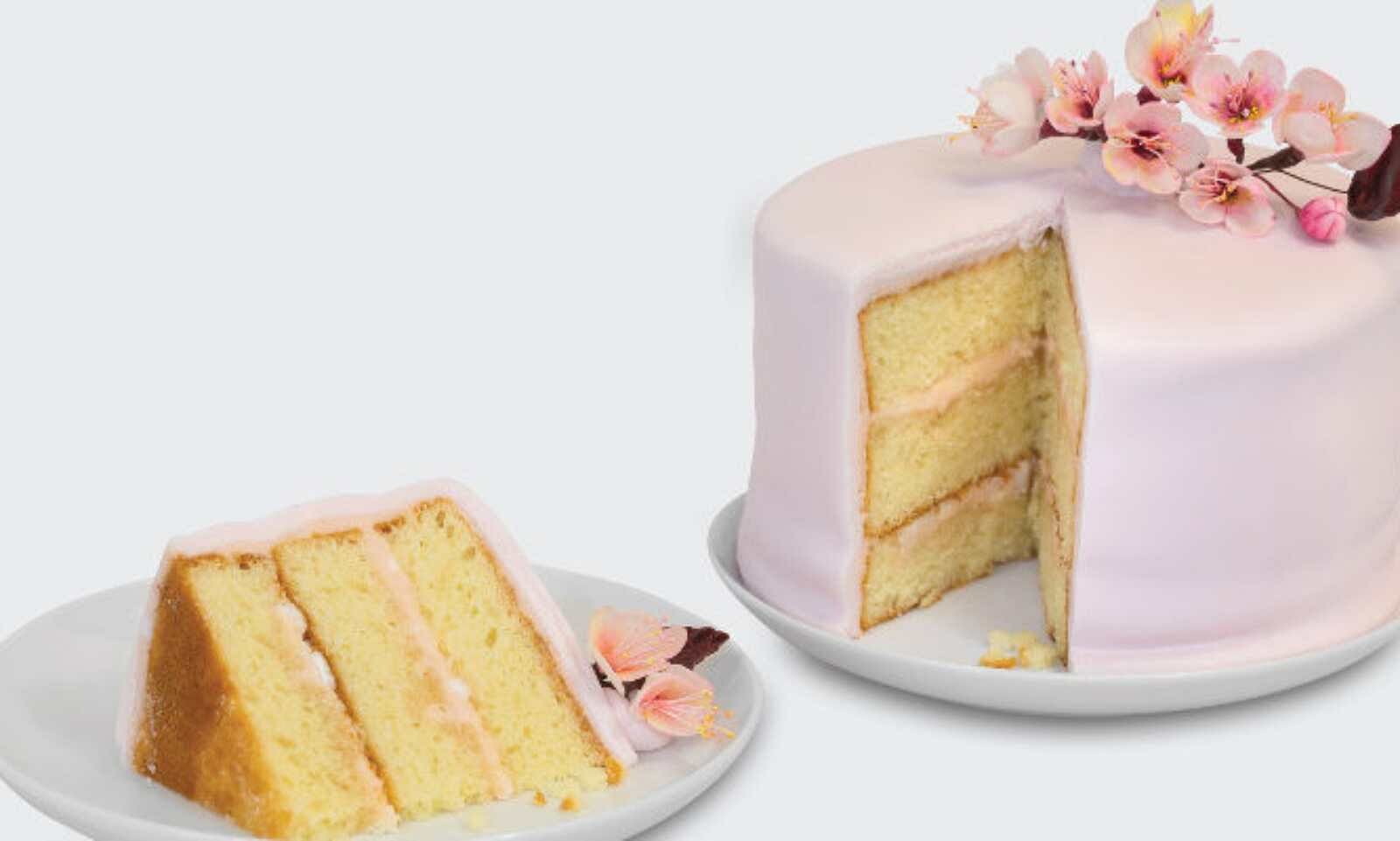 a part of something
w_____
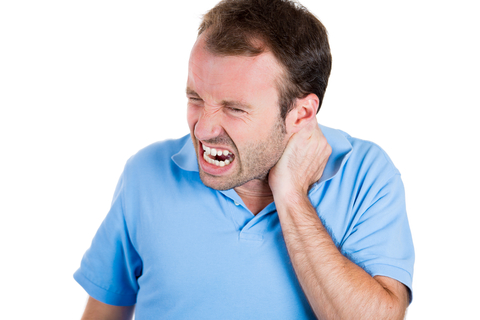 to make a pained expression
g_______
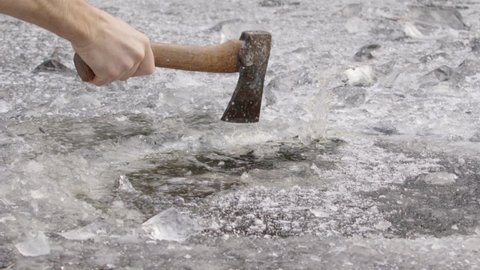 hitting or striking at an angle instead of directly
r________
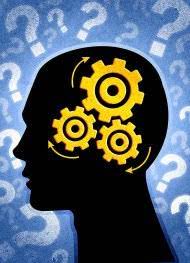 to recognize something or someone
t______
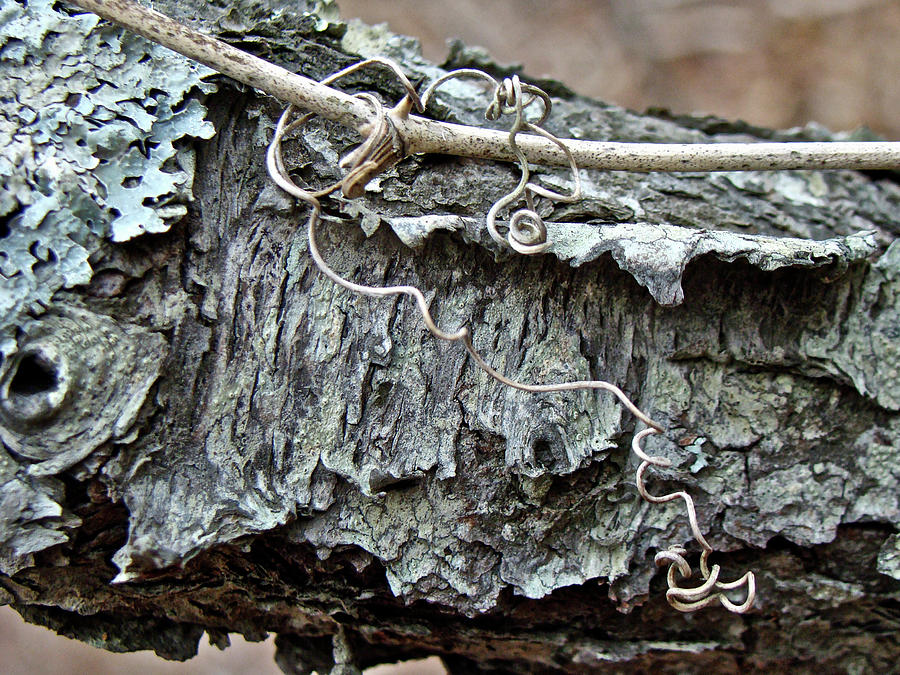 a thin, curly piece of material
p______
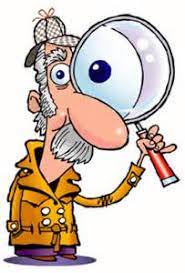 careful and thorough
q______
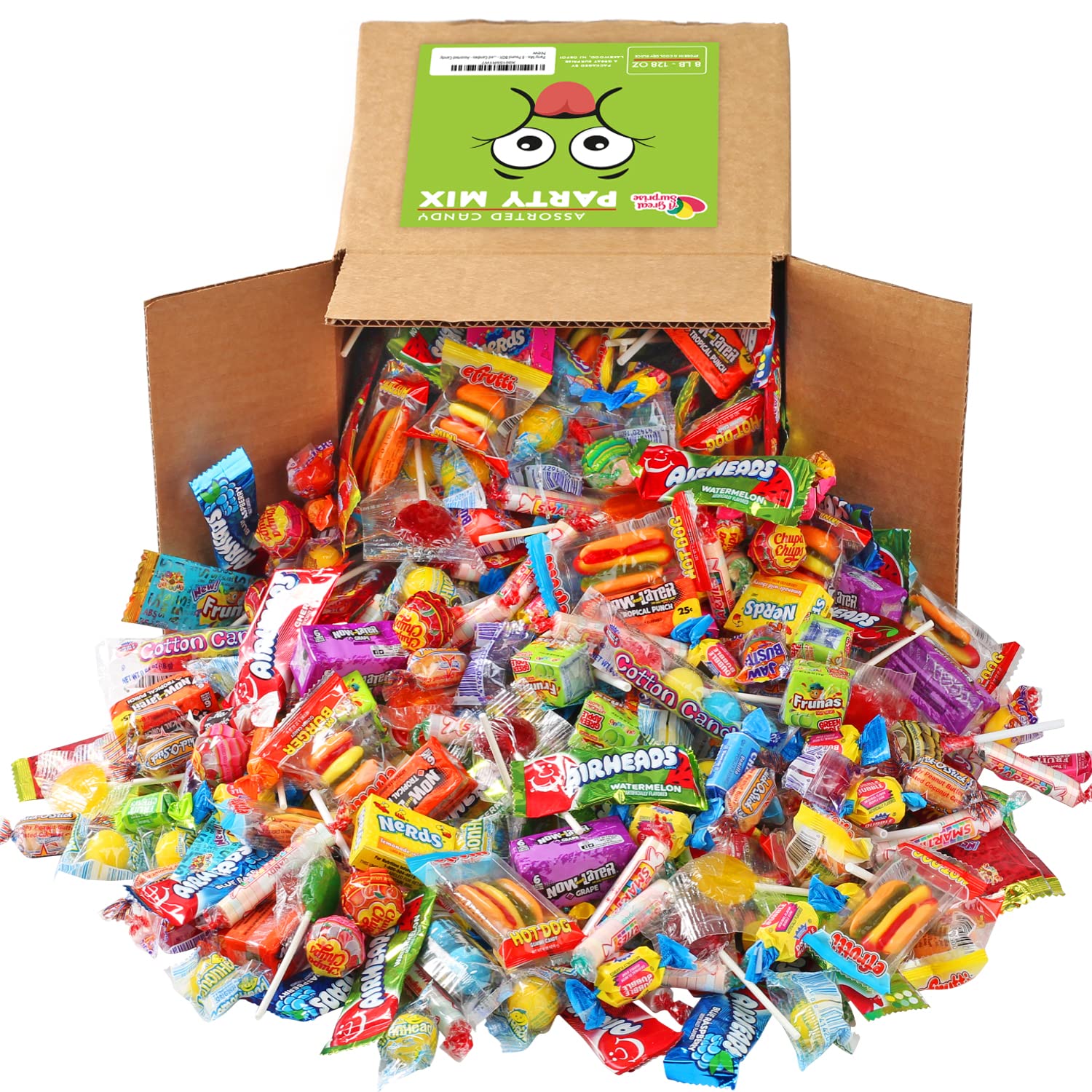 the number or amount
t______
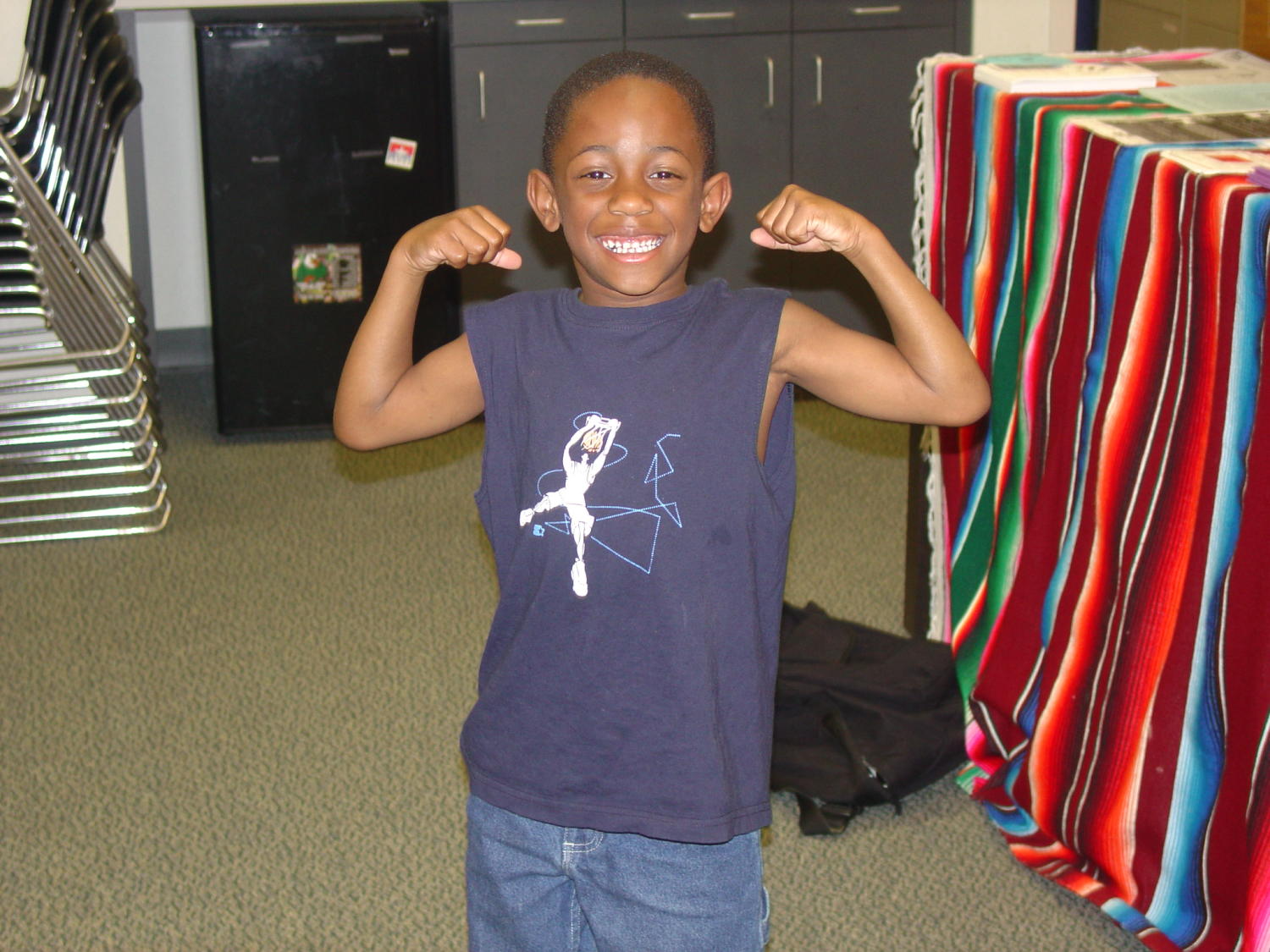 to make one’s muscles tight
f____
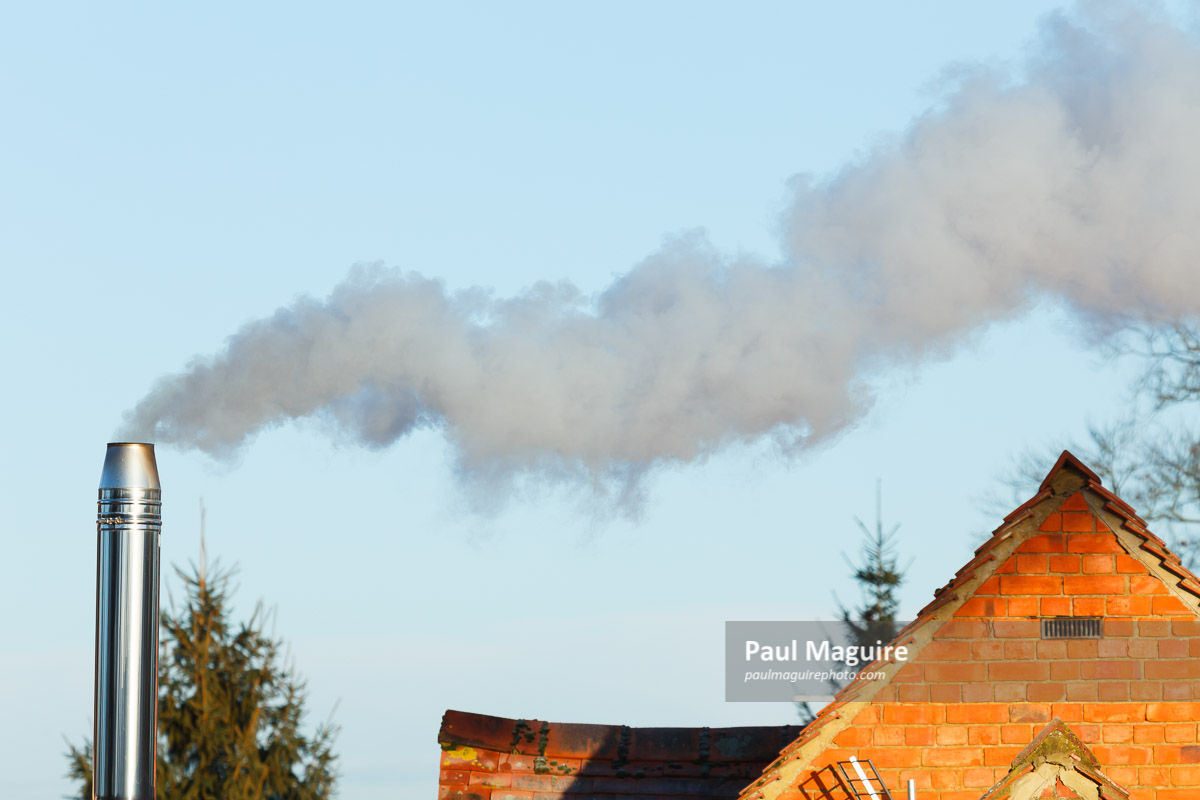 a passage through which smoke flows